Мультяшки приходят в гости
Жители страны Мультимилитрямнии
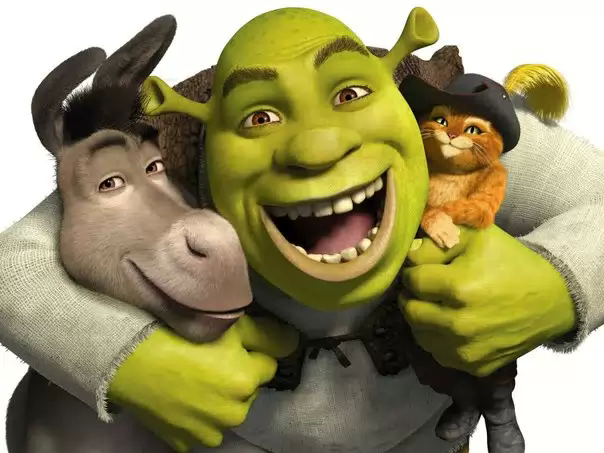 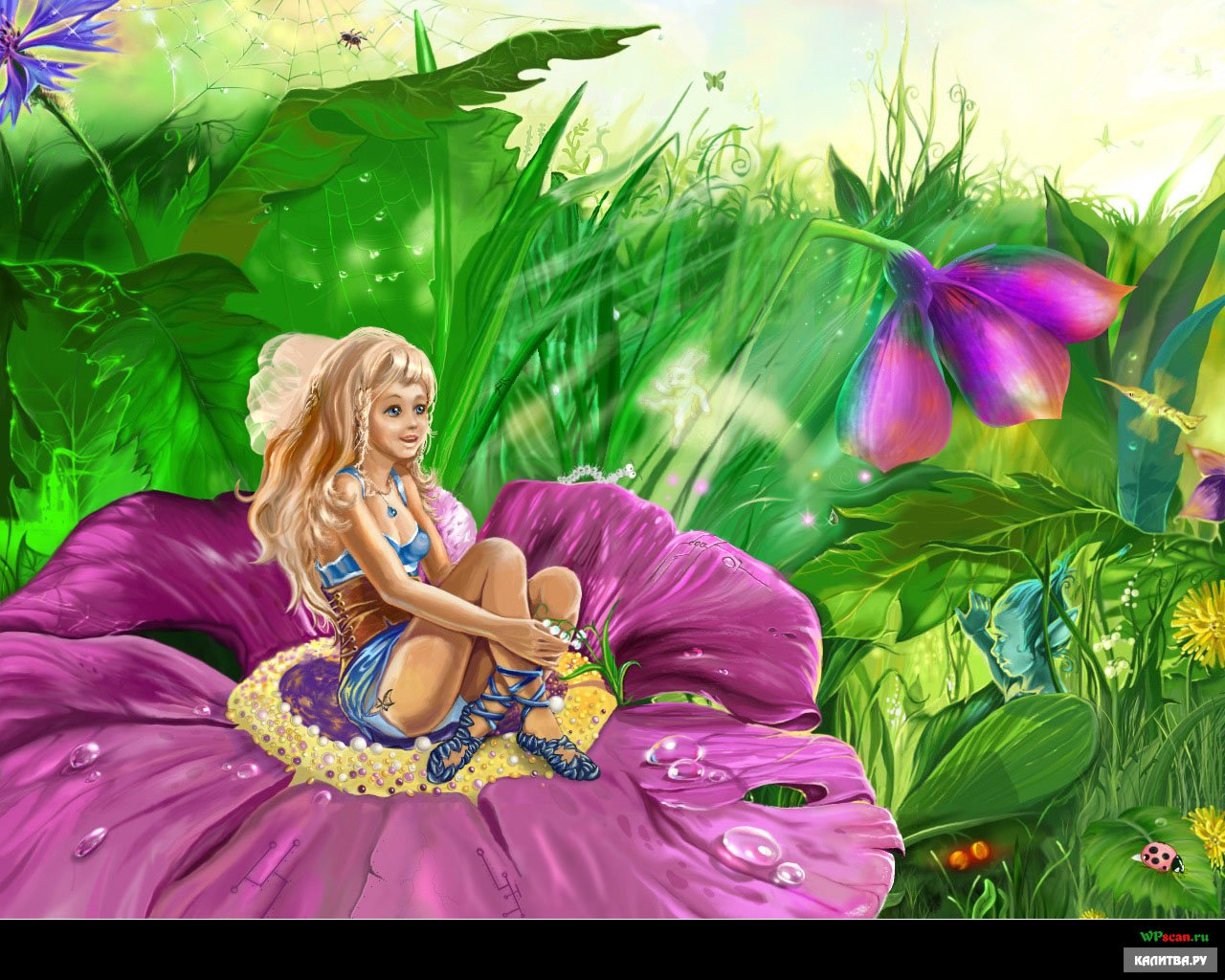 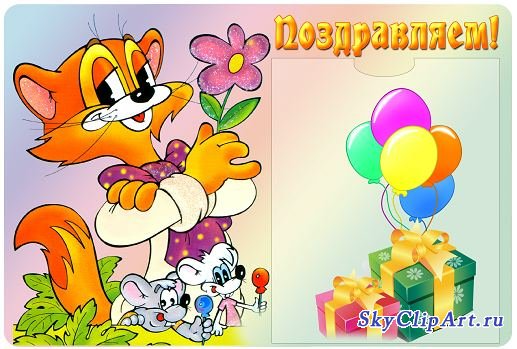 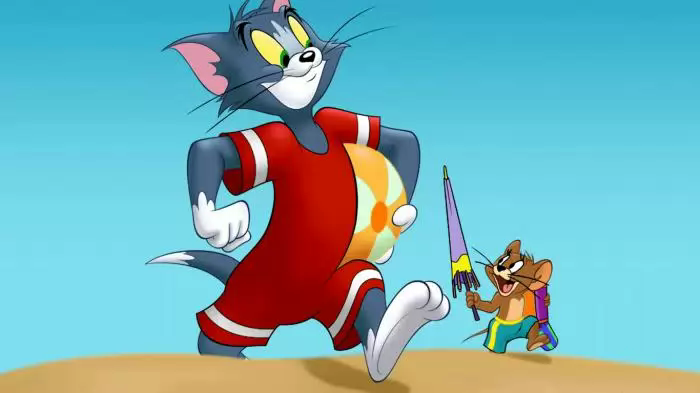 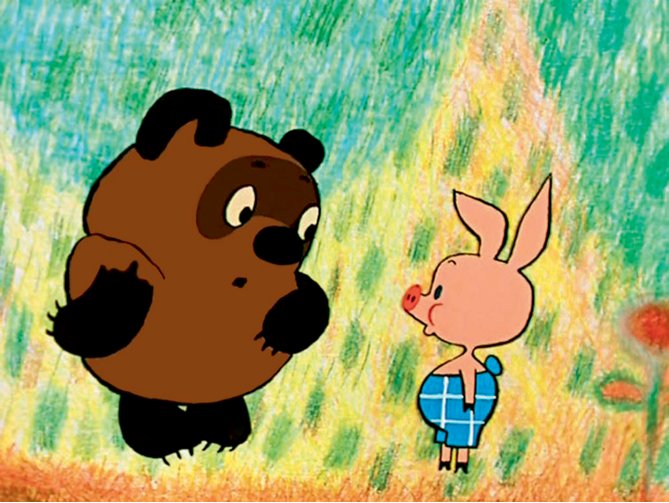 Игра «Такие разные мультяшки»
Игра «Изобрази мультипликационного героя»
Игра «Путешествие по любимым мультфильмам»
Игра «Узнай по голосу»
Игра «Напиши сценарий»